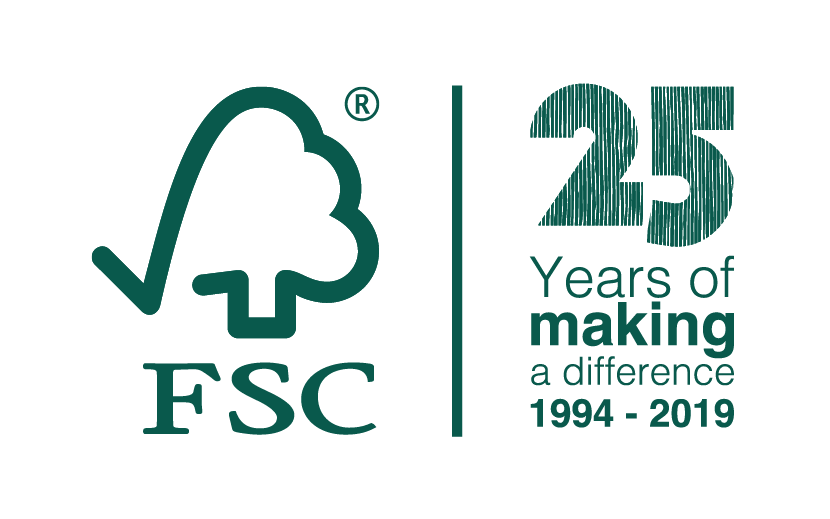 General documents
PFA and dispute resolution
FSC-PRO-01-009
FSC-POL-01-004
FSC-PRO-01-008
FSC-PRO-01-005
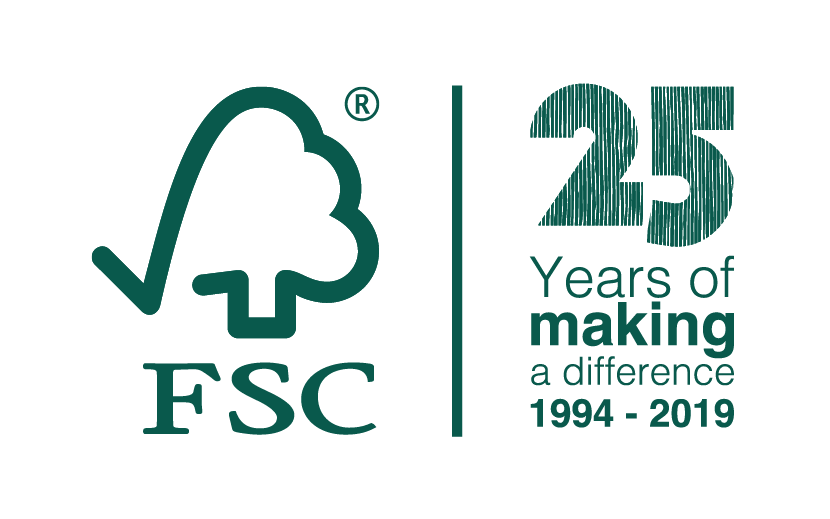 The CoC Framework
Additional documents
Organization aims at
FSC-POL-20-005
FSC-STD-40-004a
repeated production
one-off product
CoC Interpretations
FSC-STD-40-004
FSC-STD-40-006
FSC-DIR-40-004
FSC-STD-40-005
Organization is part of a
Organization wants to use
C-NRA
group scheme
multi-site scheme
controlled material
FSC-PRO-60-002
FSC-DIR-40-005
FSC-STD-40-003
CW Interpretations
reclaimed material
FSC-STD-40-007
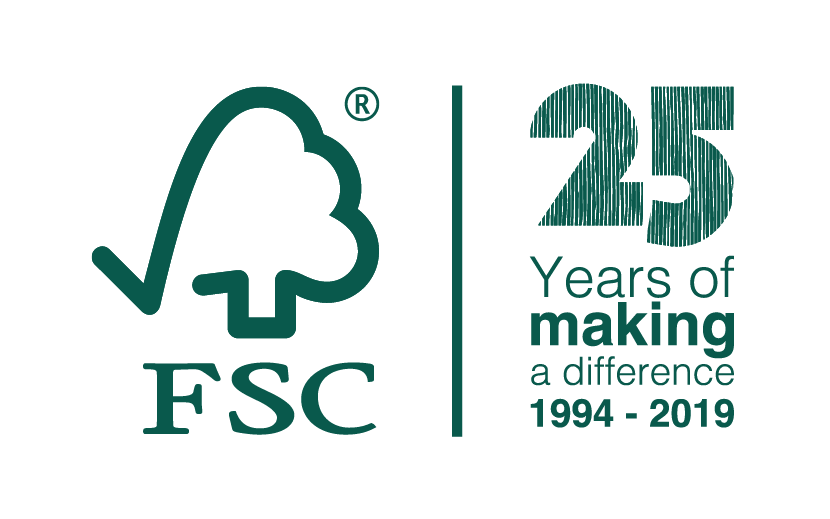 The FM Framework
Organization wants to
Certify a FMU
Certify CW FM
Additional documents FM/CW FM
NFSS or INS
FSC-STD-30-010
FSC-POL-20-005
FSC-POL-20-003
FSC-DIR-30-010
FSC-POL-30-001
FSC-DIR-20-007
CW Interpretations
FM Interpretations
FSC-PRO-30-001
Organization is part of a
group scheme
FSC-STD-30-005